Progetto di educazione ambientale“Bentornata Primavera”
ANNO SCOLASTICO 2017/2018
CLASSI PRIME SECONDA E TERZA 
SCUOLA PRIMARIA “E. MAIORANA” – MILITI
MOTIVAZIONE

Abituare il bambino alla raccolta differenziata e al riuso dei materiali.
 

OBIETTIVI
 
  Educazione al rispetto della natura e dell’ambiente;
   sviluppo di una buona capacità manipolativa,
 con particolare attenzione alla creatività e alla fantasia.


FINALITÀ
Comprendere che ciò noi abitualmente gettiamo, può trasformarsi e avere una seconda vita.
RECUPERAIAMO IL CARTONE  IMBALLAGGIO E RITAGLIAMO LE FORME. PORTIAMO A SCUOLA L’INVOLUCRO DELLE UOVA DI PASQUA.
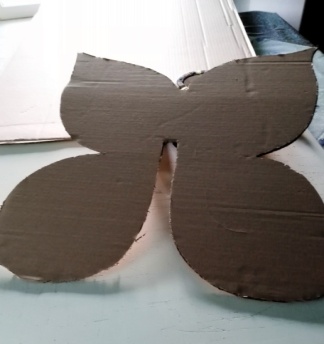 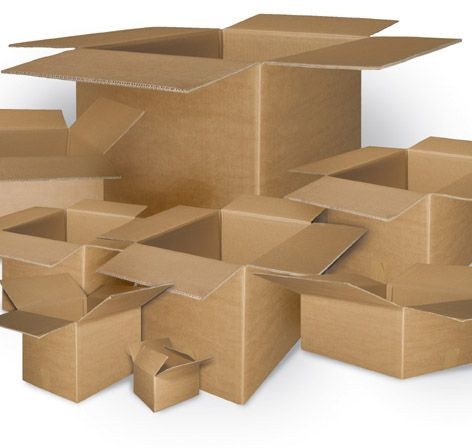 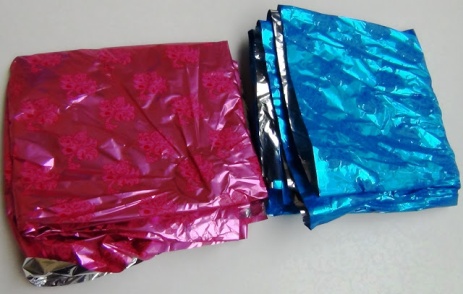 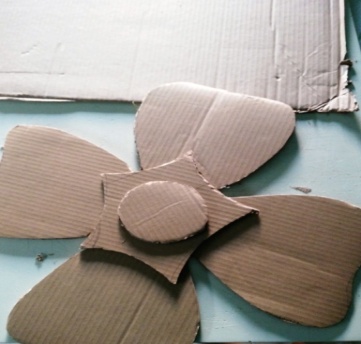 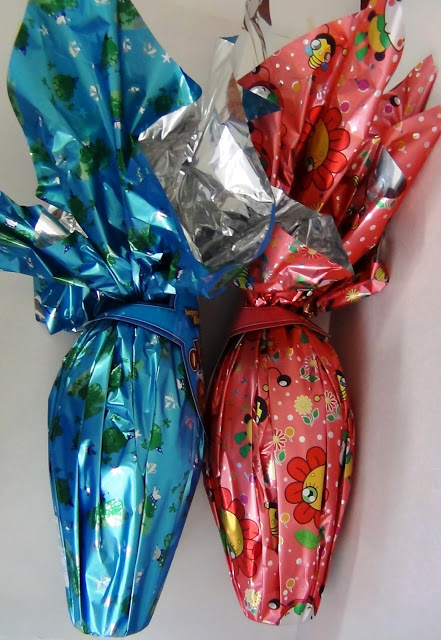 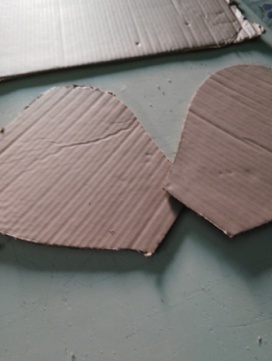 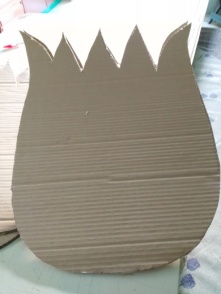 NOI PICCOLI ARTISTI …NELLE ATTIVITA’ DI LABORATORIO
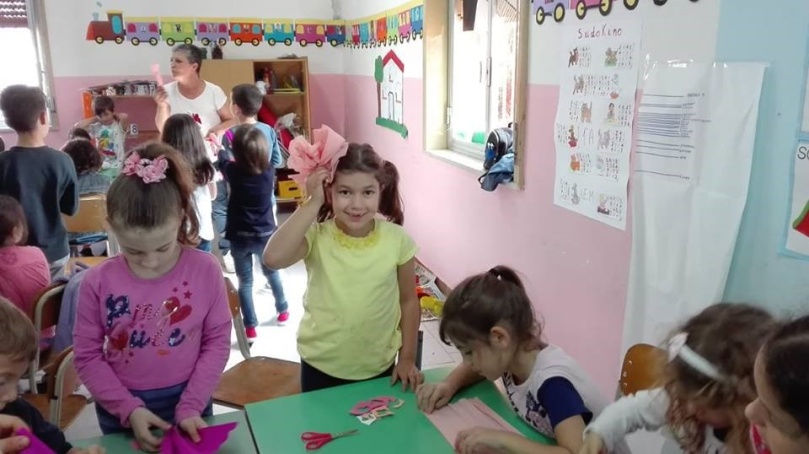 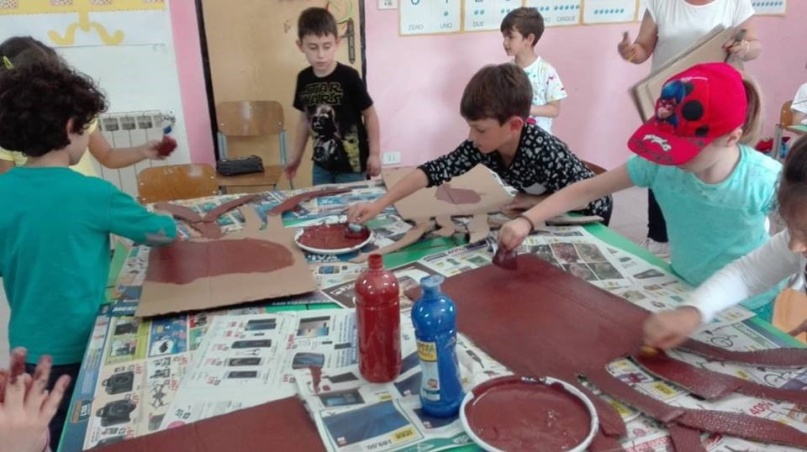 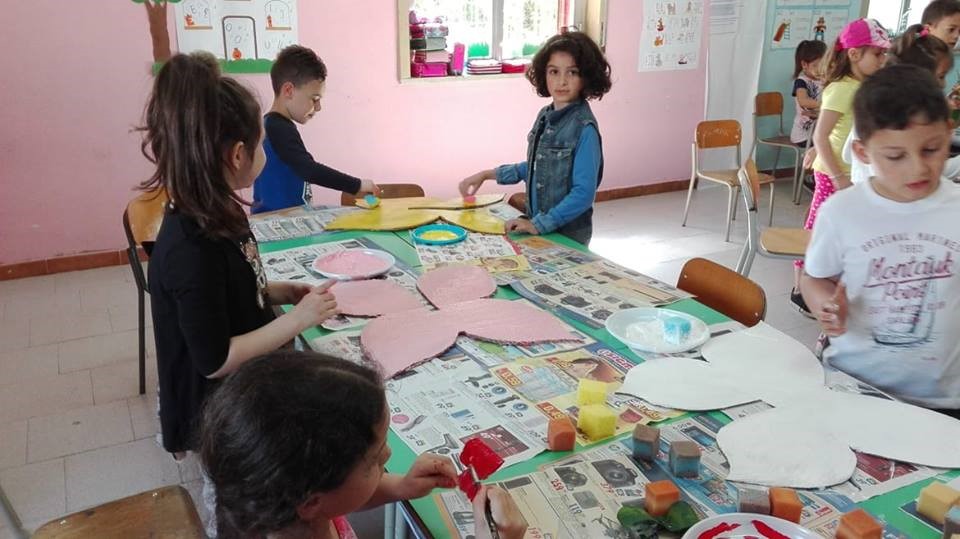 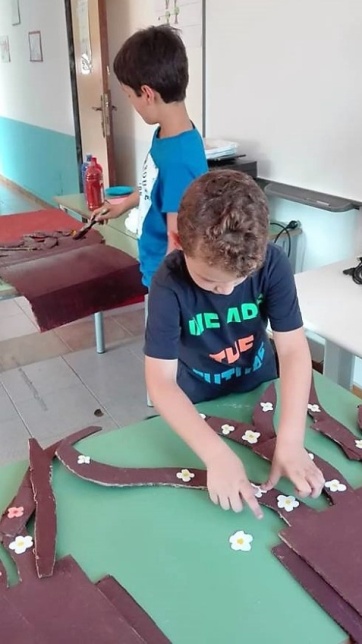 LE FOTO…
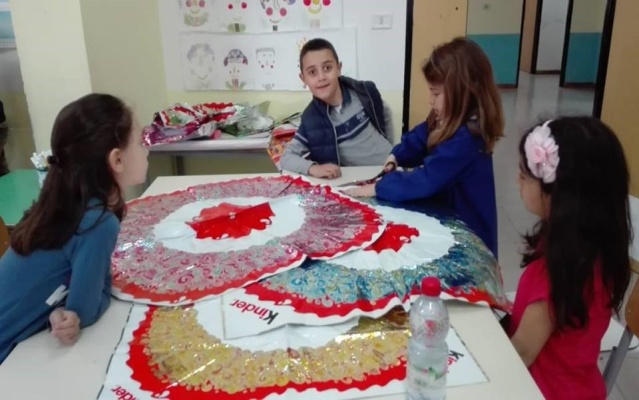 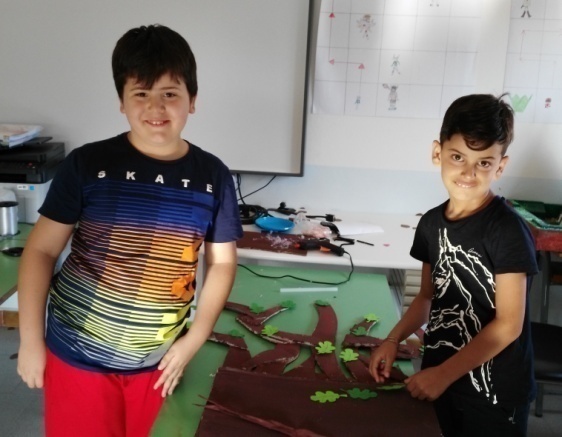 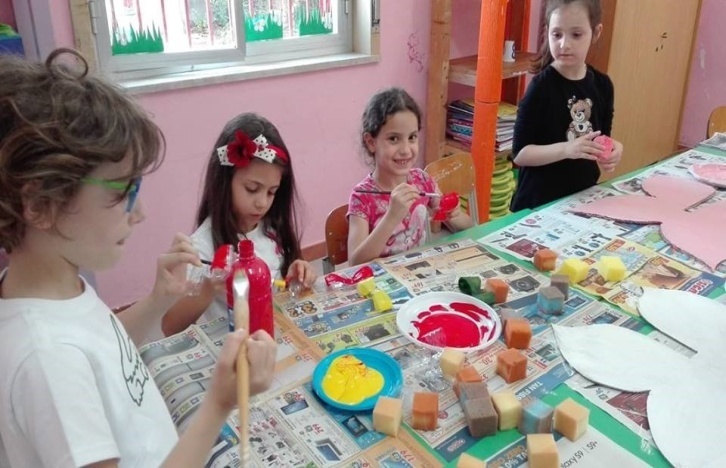 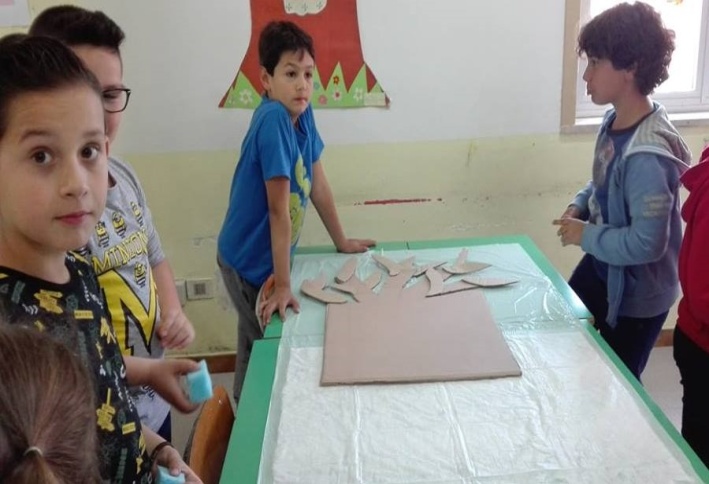 ANCORA FOTO…
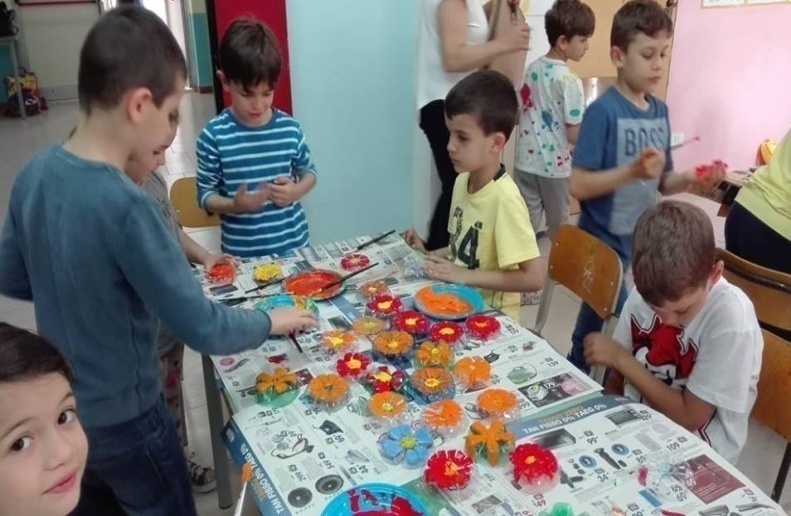 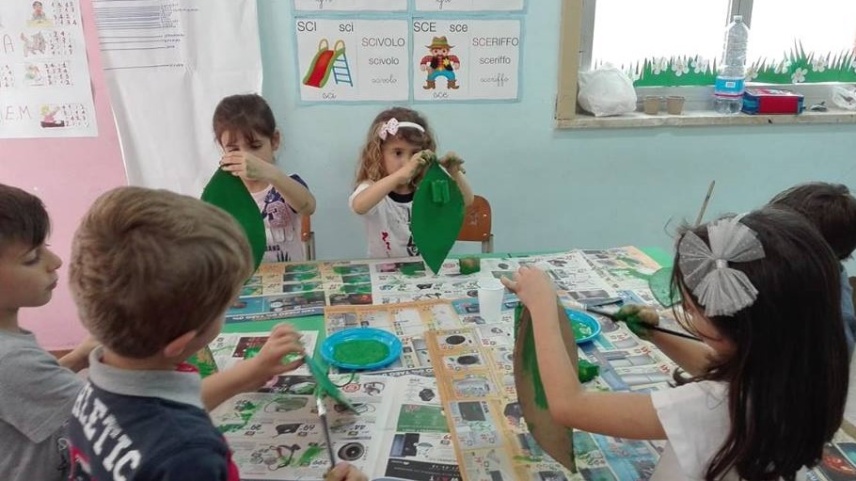 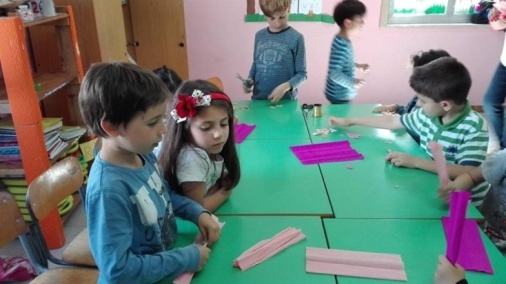 I NOSTRI CAPOLAVORI
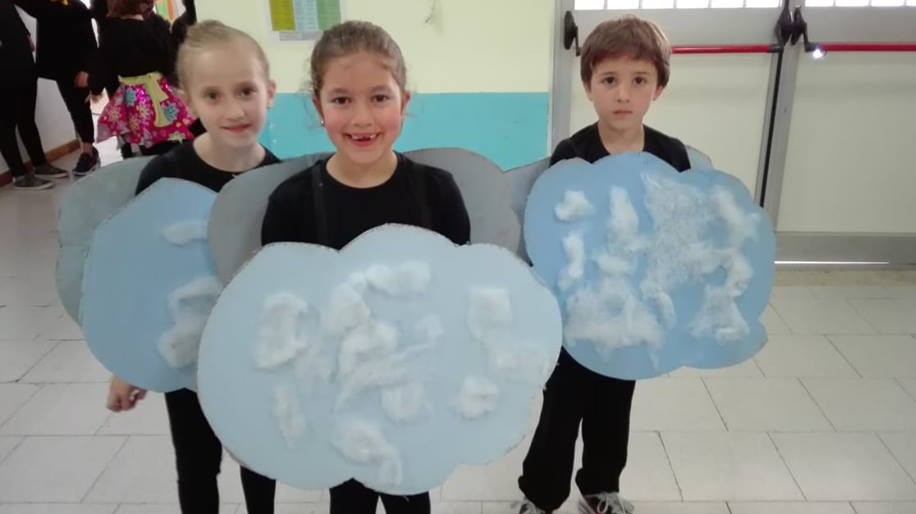 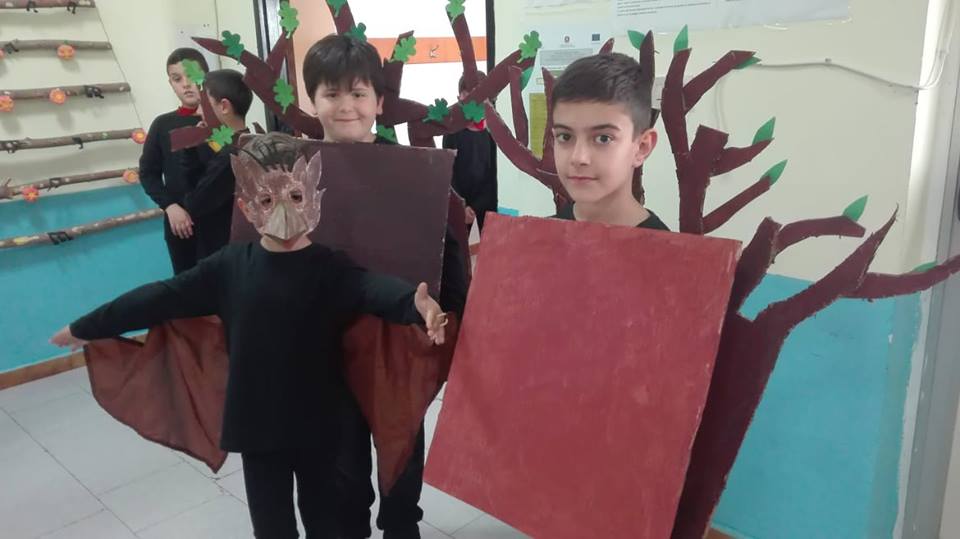 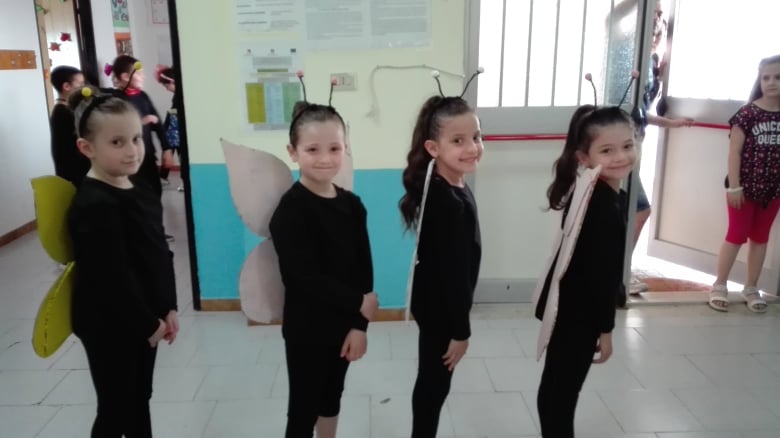 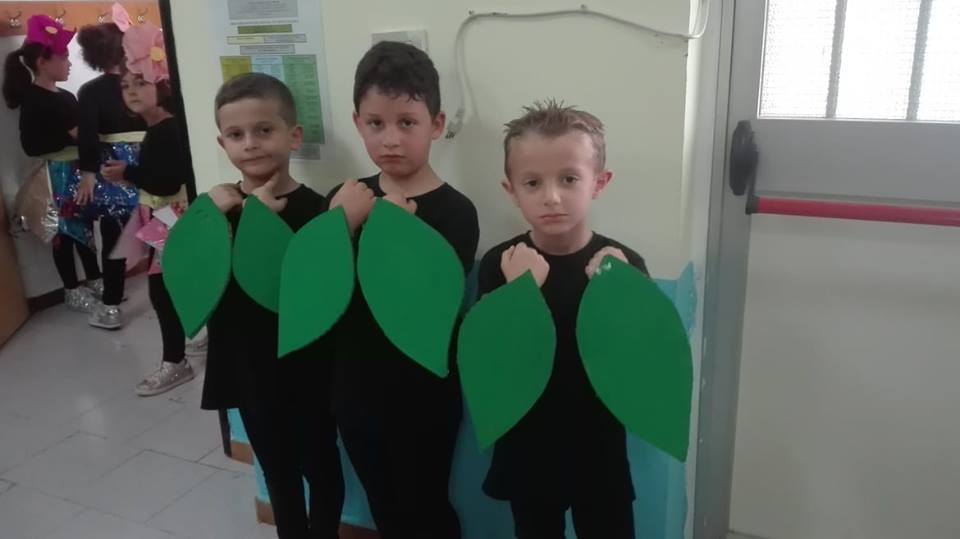 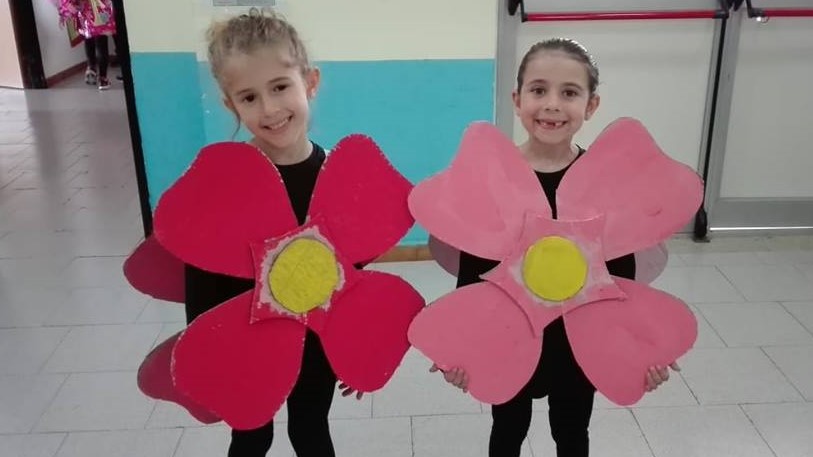 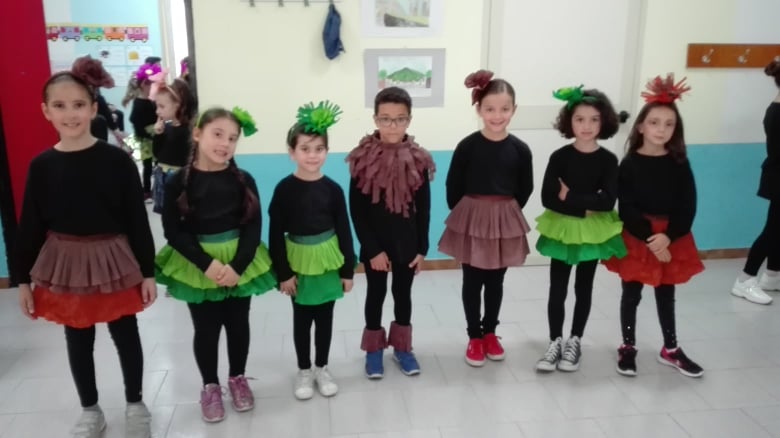 IL CORO
IN ATTESA  DELLA PERFORMANCE
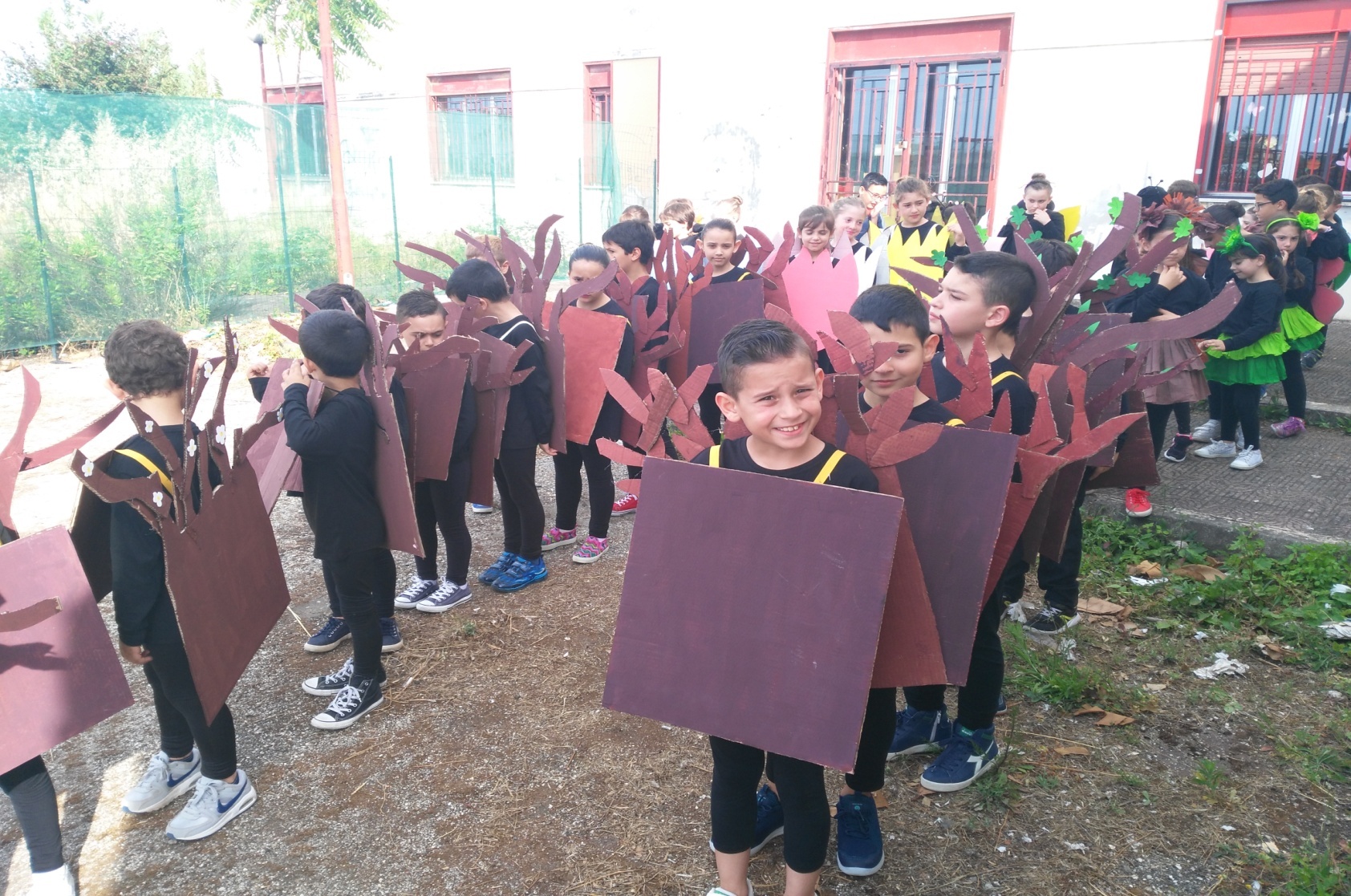 ECCOCI QUA!
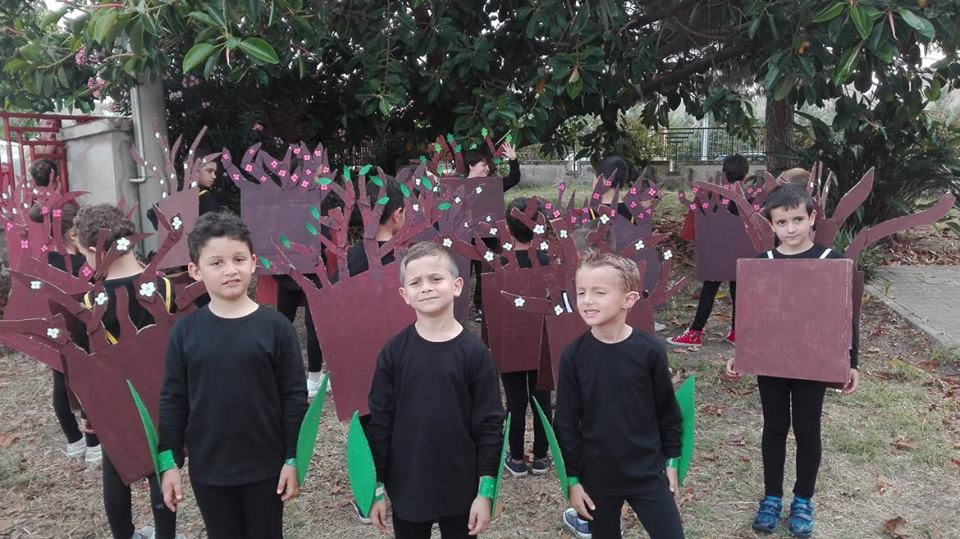 Grazie bambini perché attraverso quelle piccole parti recitate, miste di timidezza e timore, avete saputo infondere emozioni incancellabili …e con il vostro comportamento avete dimostrato di amare l’ambiente.
Buone vacanze!